FACHARBEIT 2024Jahrgangsstufe Q1/2
Facharbeit 2024Jahrgangsstufe Q1. 21  Facharbeit – Was und Wozu?2  Organisatorisches3  Welche Schritte muss ich       unternehmen? (inkl. Übung)4  Beratungsgespräche5  Häufigste Fehler6  Juristisches
1 Facharbeit – Was ist das?
Schriftliche Ausarbeitung 

zu einer Problemstellung / Frage
auf der Basis von Forschungsergebnissen (z.B. Befragungen) oder Literatur (=schlauen Texten von schlauen Leuten verfasst)
,die Selbstständigkeit zeigt durch
Auswertung von Literatur / Forschungsergebnissen
Aufbau eines Gedankengangs
Beantwortung der Frage /Aufzeigen einer Lösung 
Verfassen eines Textes, in dem Zitate richtig verwendet werden
1 Facharbeit – Was ist das?
Themenbeispiele I:
Bitcoins – lohnt sich eine Investition? 
Was treibt Jugendliche zum „Islamischen Staat“ ? 
Was macht Apple populär ? - Untersuchung und Bewertung der Produkt- und Marketingstrategie
Messdiener- in der Nachfolge Jesu? 
Bau und Test eines didaktischen Mausefallenautos unter besonderer Berücksichtigung der Mechanik
1 Facharbeit – Was ist das?
Themenbeispiele II 

Möglichkeiten und Grenzen der Inklusion lernbehinderter Kinder an Gesamtschulen in der 5. Klasse

Die Vermittlung von binomischen Formeln für Unterstufenschüler

Skitourismus im Sauerland – zukunftssicher trotz Klimawandel? Das Beispiel Winterberg
1 Facharbeit – WOZU?
Vorbereitung auf
das Studium 

besondere berufl. Anforderungen (Erarbeiten Sie ein Handout zu ...)
2 Organisatorisches
Die FA ersetzt die erste Klausur im 2. Hj.
	
Umfang: 8-12 getippte Seiten
2 Organisatorisches
Mauritianer*innen schreiben in einem Kurs am MG
LFG-ler*innen schreiben am LFG!

Hast du 3 schriftliche Kurse am LFG?
	=> FA kann auch extern geschrieben werden

	SONDERFALL:
     Bei wenigen Klausurschreibern in einem Kurs muss die FA in diesem Kurs geschrieben werden (CH, IF, MU, KU, SP, SW)
	Spanisch kann nicht für eine FA gewählt werden
3 Welche Schritte muss ich unternehmen?
Nach Information durch die Fachlehrer:

Wunschfach wählen (Abgabe bis 22.09.2023)
Festlegung abwarten 
Themengebiet mit Fachlehrer absprechen
	a) Vorschlag kommt von DIR  (super!)
	b) Vorschlag kommt vom Lehrer (ok)
3 Welche Schritte muss ich unternehmen?
Erstellung eines Zeitplans: Zeitmanagement!


Arbeitstagebuch führen
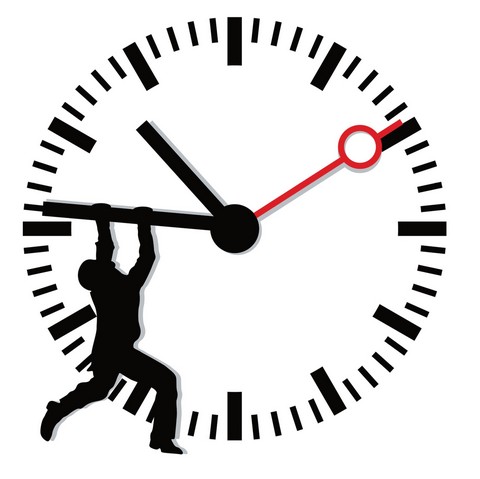 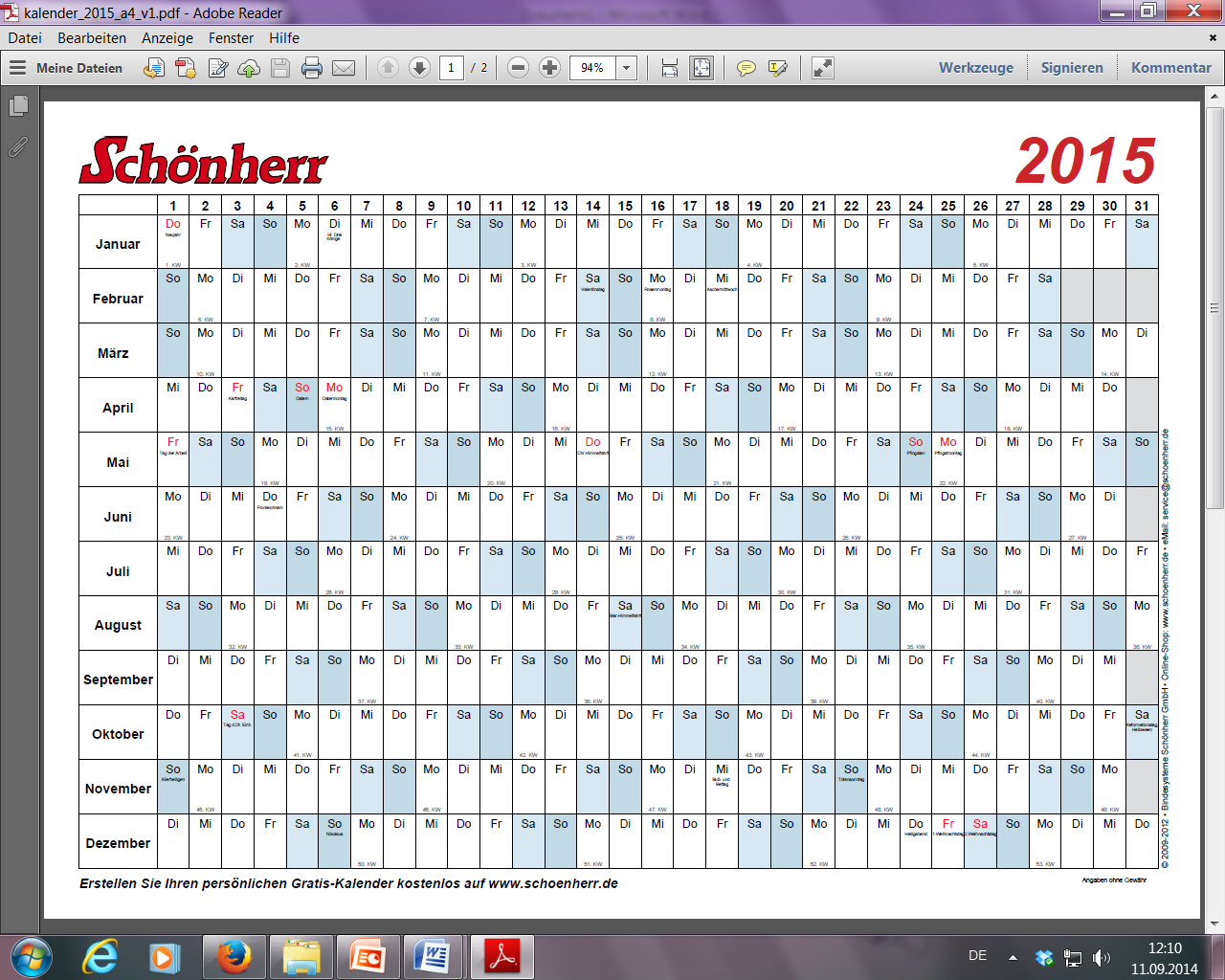 3 Welche Schritte muss ich unternehmen?
Themengebiete eingrenzen
Mathematik – Binomische Formeln
English – American Dream
Erdkunde – Tourismus 
SoWi – Geldwirtschaft
Pädagogik – Inklusion
3 Welche Schritte muss ich unternehmen?
Vom Themengebiet zum Thema (Problemstellung / Frage)

Bsp. 
Erdkunde – Tourismus 

Skitourismus in Winterberg– zukunftssicher trotz Klimawandel?
Übung: Vom Thema zu Arbeitsschritten  Wozu muss ich recherchieren?
Themenbeispiele II 
Möglichkeiten und Grenzen der Inklusion lernbehinderter Kinder an Gesamtschulen in der 5. Klasse

Die Vermittlung von binomischen Formeln für Unterstufenschüler

Skitourismus in Winterberg– zukunftssicher trotz Klimawandel?
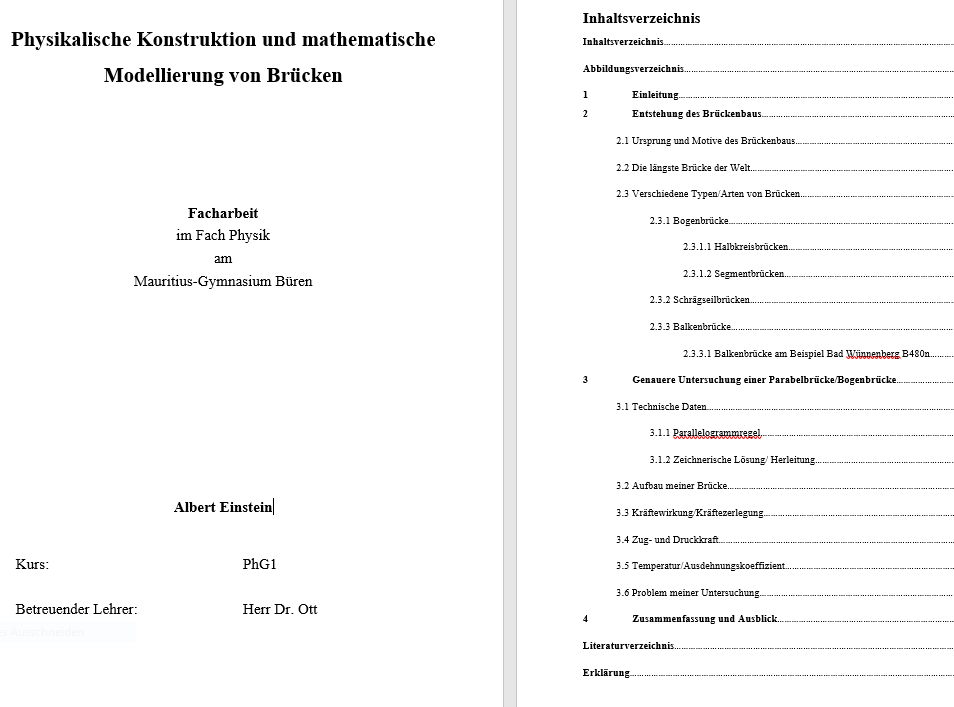 3 Welche Schritte muss ich unternehmen?
Wo finde ich Informationen zu meinem Themengebiet?
	Internet
	Uni-Bibliothek (Führung!)
	Befragungen / Empirische Studien /        Interviews
3 Welche Schritte muss ich unternehmen?
Informationen zum Themengebiet auswerten
	Lesen
	Exzerpieren (Wichtiges herausschreiben mit Quelle!!! Zitatregeln beachten)
	eigenen Gedankengang entwickeln  Gliederung
3 Welche Schritte muss ich unternehmen?
Verfassen der eigenen Texte mit Angabe  der Quellen der Informationen (=> „Informationen  zur Facharbeit“ auf der Homepage)
 Mitarbeit im Workshop!!! (17.11.23 und 24.01.24)
 Korrekturlesen/Korrekturverfahren nutzen
 Fertigstellen
4 Beratungsgespräche
Vier verpflichtende Beratungsgespräche zu:
Themengebiet, Thema,  Literatur, Gliederung, offene Fragen etc. 
Festgelegte Zeiträume für die einzelnen Termine

Sinn: Unterstützung für dich
UND
            Nachweis der Selbstständigkeit
4 Beratungsgespräche
NUTZE DEINE CHANCE!
Sei vorbereitet!
Nur wenn du Fragen hast und Teilergebnisse vorweisen kannst, kann dein(e) Lehrer(in) dir effektiv weiterhelfen.

Beratungsgespräche gehen mit in die Note ein…
4 Beratungsgespräche
Verantwortlichkeit liegt bei dir
5  Häufigste Fehler!!!
Intellektueller Diebstahl
( „Abschreiben“)
Unreflektierte und ‚verheimlichte‘ Nutzung von 
„Künstlicher Intelligenz“
Täuschungsversuch,
ggf. Kolloquium
5 Häufigste Fehler !!!
Nicht-Einhaltung der Formvorgaben (s. „Informationen zur Facharbeit“ auf der Homepage)

Fehler in Grammatik, Rechtschreibung und Zeichensetzung
(=> PC-Programme nutzen; KI nutzen)

Verlust der Ergebnisse im Computer  regelmäßig extern sichern!!!
Der häufigste Fehler!!!
Mangelhaftes Zeitmanagement!
6 Juristisches
Krankheit: Solltest du während der Arbeit an der Facharbeit längere Zeit erkranken, so kannst du bei der Schulleitung eine Verlängerung der Arbeitszeit beantragen; aber erst ab einer Krankheitsdauer von mehr als drei Tagen. ÄRZTLICHES ATTEST notwendig!
Erkrankung am Abgabetag? – Tut uns Leid! Keine Verlängerung! Mailzustellung!
Auch ein abgestürzter Computer ist kein Grund für eine Verlängerung. 
Daher: Ergebnisse sichern!
6 Juristisches
ABGABE: 

 Freitag, 15. März 2024  bis 12.00 Uhr
ABGABE
ausgedruckt und abgeheftet (ohne Klarsichthüllen!!!)
digital als Datei
Noch zu klären…
Ziel: sinnvolle und legitime sowie KRITISCHE Nutzung von KI!
Vorbereitungsworkshop
Bereiche des legitimen Einsatzes
Nicht erlaubter Einsatz von KI
Überprüfungsformate (Ministerium arbeitet dran ); Ansatz: Gewichtung der Beratungsgespräche  ZEITMANAGEMENT
DANKE
für eure Aufmerksamkeit
und
viel Spaß bei der Arbeit!

Kontakt für Fragen:
finke-boeing@mauritius-gymnasium.de
wilmes@mauritius-gymnasium.de